Data Structure & Algorithm
Lecture 8 – Hashing
JJCAO
Most materials are stolen from Prof. Yoram Moses’s course.
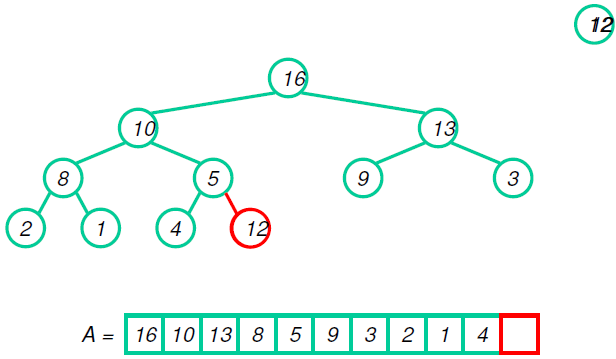 Heap Insert
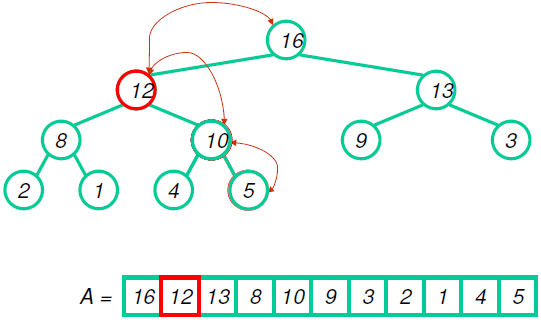 2
Hashing
Data structures we have considered
Use comparisons to find items
Good behavior is O(log n) for search and insert
log(100)=6.6 and log(100,000)=16.6



Hash tables
Support only search, insert and delete
Designed for O(1) behavior on each operation.
Efficient use of space: roughly the number of items handled.
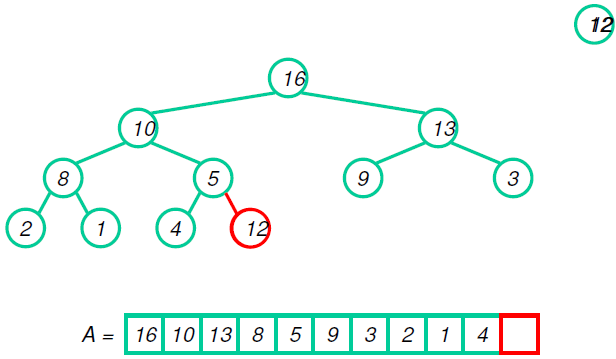 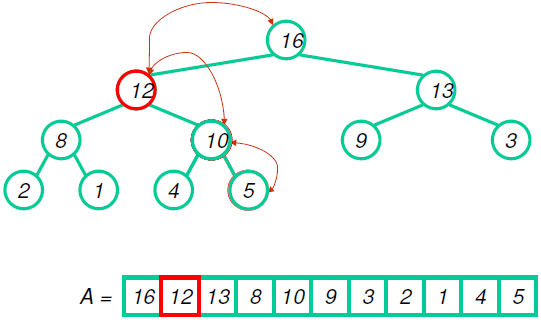 3
[Speaker Notes: It is terrible to schedule jobs via list or vector since log(100)=6.6 and log(100,000)=16.6.]
Dictionary ADT
4
Terminology
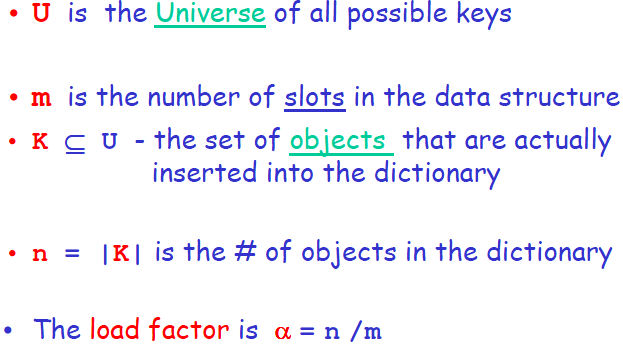 5
Linked List implementation
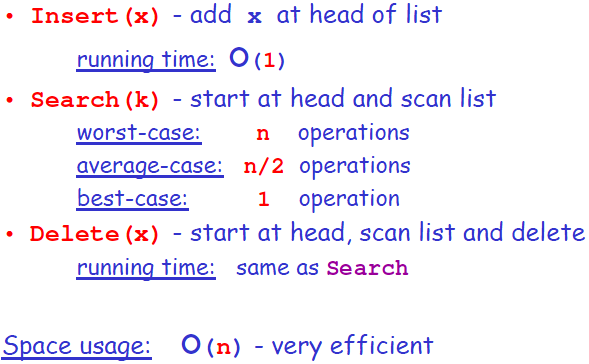 6
Array implementation
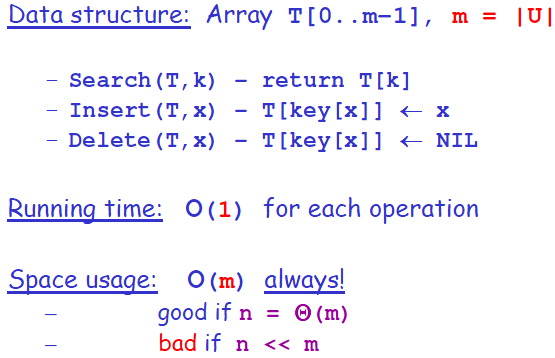 7
Array implementation - picture
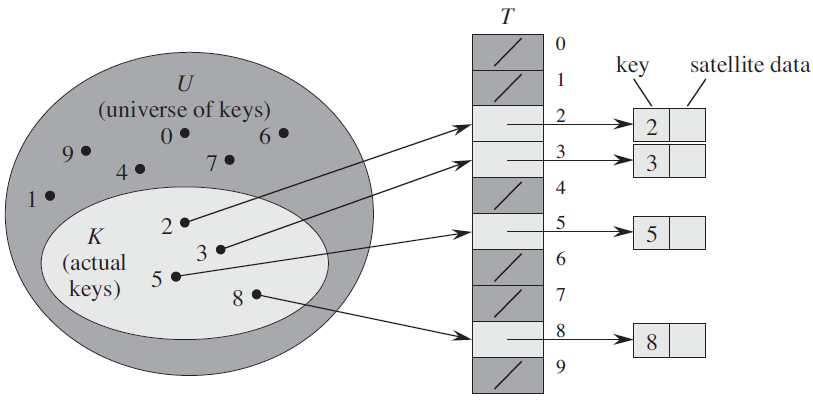 8
Hash Tables
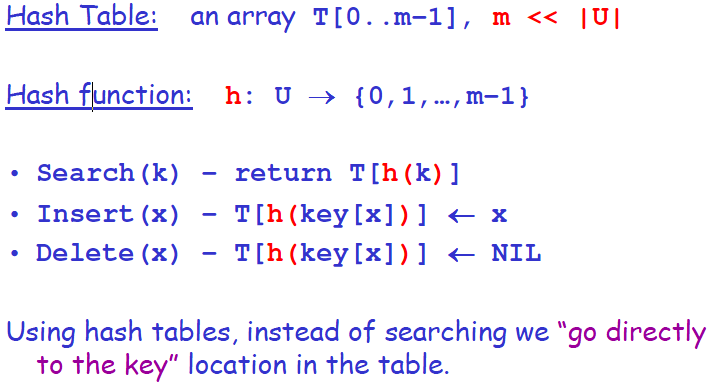 9
Hashing - picture
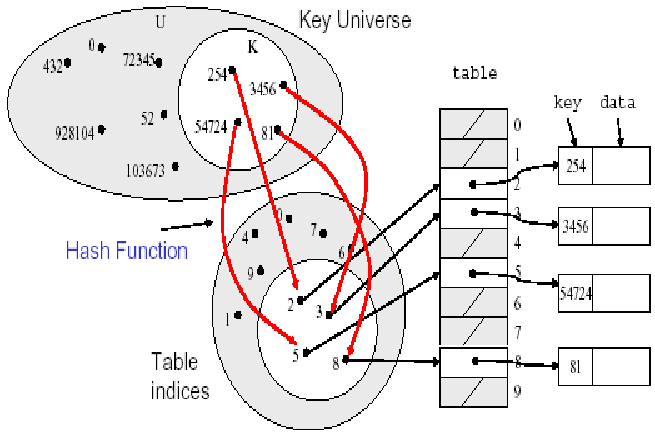 10
Collisions
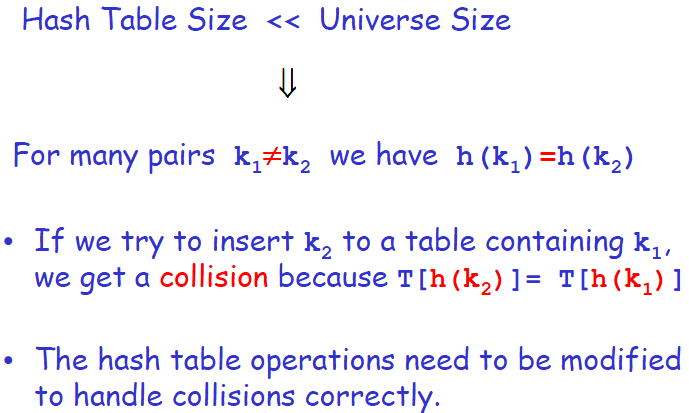 11
Choosing a Hash Function
The actual key values matter
They often are a particular subset of U:
English words
I.d. numbers from certain years
Variable names or keywords
Phone numbers

A Hash Function should:
Be easy to compute
Create few collisions:
inverse should be evenly distributed
not be vulnerable to non-random patterns
12
Perfect Hashing
If all keys are known in advance, can sometimes design a simple one-to-one hash function.
Example:
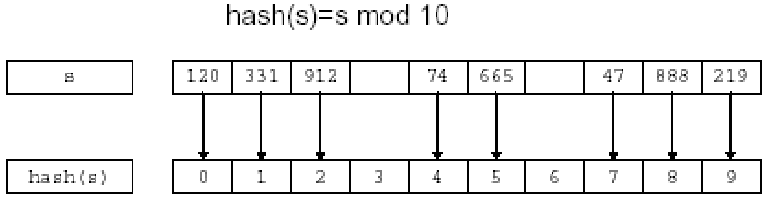 13
Division Method - the mod Hash function
A common type of hash function has the form:  h(key) = key mod size
where size is the table size m

What if size=12 and all keys are 12k+2  (2, 26, 50,…)
All keys hash to same index (lots of collisions!)
We cannot store more than one key in a cell
Must pick table size carefully: a prime number is usually a good choice for size
14
[Speaker Notes: it is often tempting to let M be a power of two. E.g. M=2^k,  for some integer k>1. In this case, the hash function  simply extracts the bottom k bits of the binary representation of x. While this hash function is quite easy to compute, it is not a desirable function because it does not depend on all the bits in the binary representation of x

For these reasons M is often chosen to be a prime number. For example, suppose there is a bias in the way the keys are created that makes it more likely for a key to be a multiple of some small constant, say two or three. Then making M a prime increases the likelihood that those keys are spread out evenly. Also, if M is a prime number, the division of x by that prime number depends on all the bits of x, not just the bottom k bits, for some small constant k.]
Hashing Strings
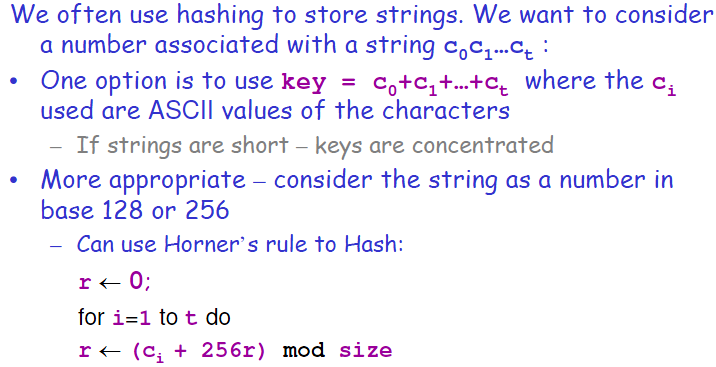 15
Resolving Collisions
Chaining:
Elements are stored outside the table
(Table locations are pointers to "buckets")
Load factor              is allowed to be > 1

Open Addressing:
On collision, look for another place, in the table
Load factor                  must be < 1
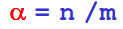 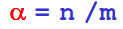 16
Chaining - picture
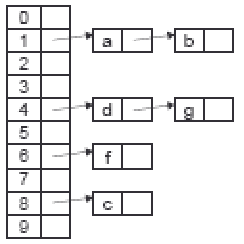 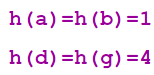 17
Chaining
Linked list at each table location
The table entries are pointers to list heads

Search(T,k) - search in the list at T[h(k)]
Insert(T,x) - insert x at head of list at T[h(key[x])]
Delete(T,x) - delete x from the list at T[h(key[x])]

Running Time:
Insert - O(1)
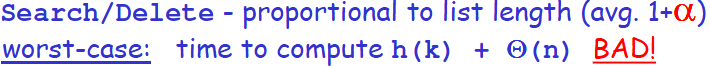 18
Open Addressing (Probing)
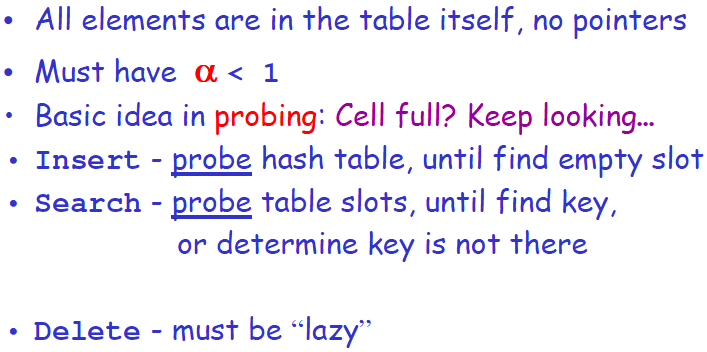 19
Probing Schemes
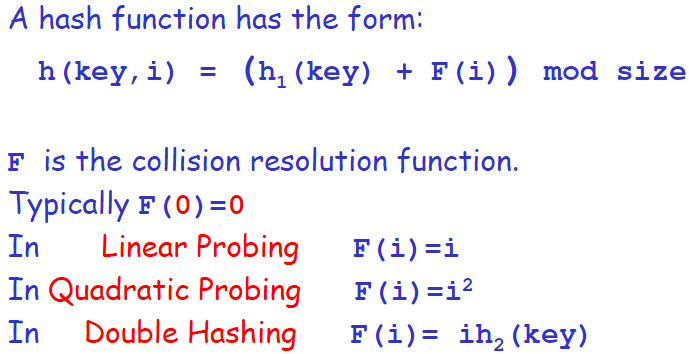 20
Hash-Insert with Probing Schemes
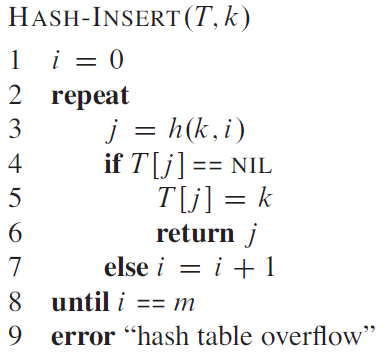 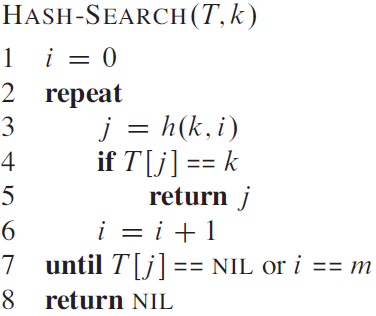 21
Linear Probing
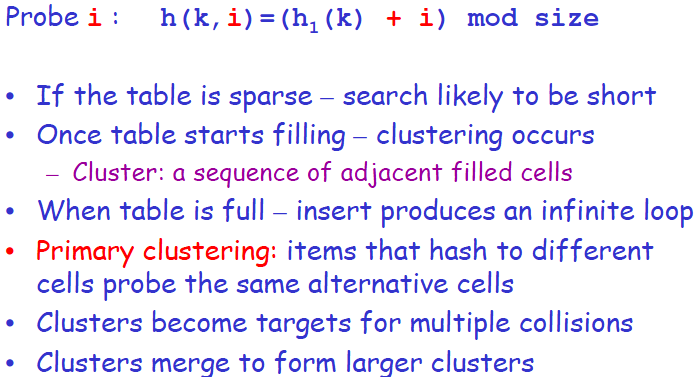 22
Quadratic Probing
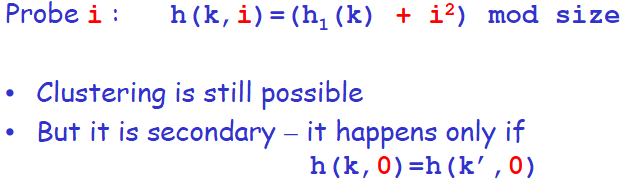 23
Double Hashing
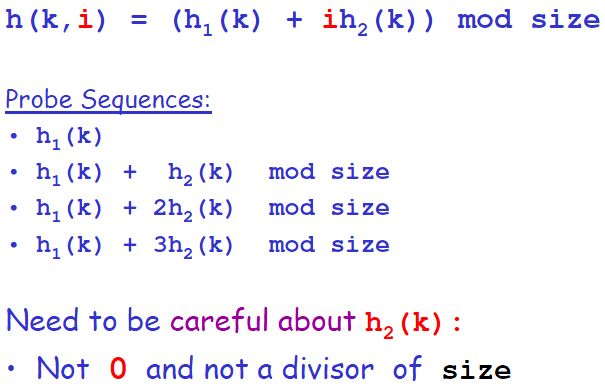 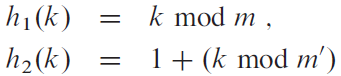 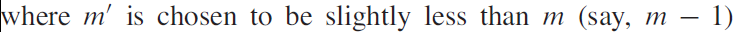 24
Rules of Thumb
Separate chaining is simple but wastes space
Linear Probing is fast when tables are sparse
Double hashing is fast but needs careful implementation
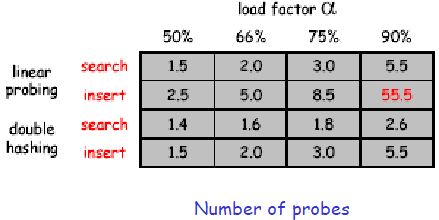 25
Universal Hashing
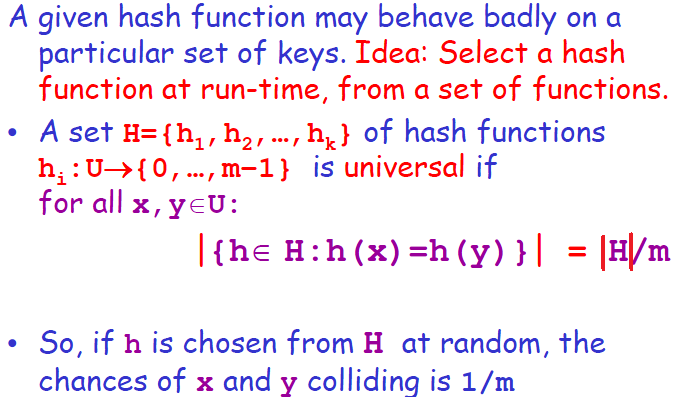 26
Performance of Universal hashing
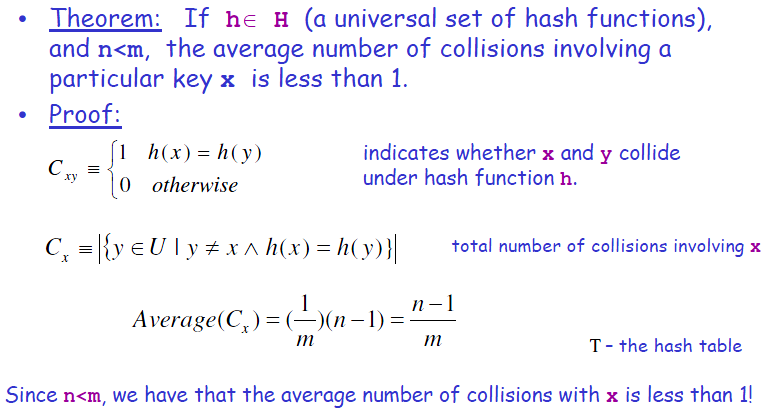 27
Handling load by Rehashing
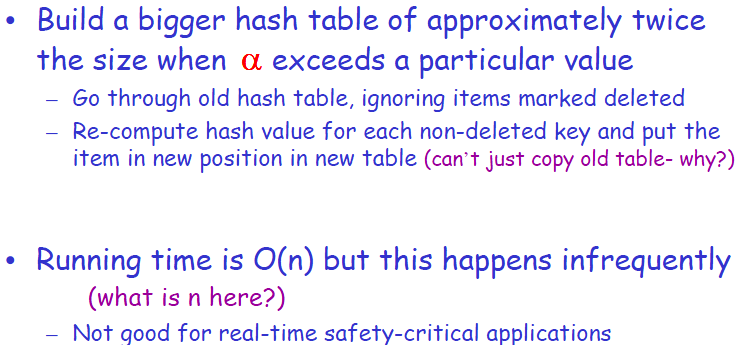 28
Rehashing Example
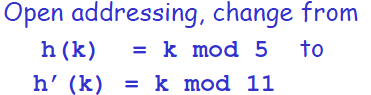 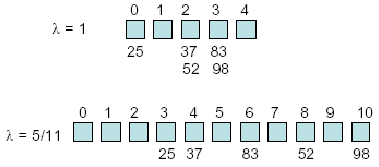 29
Rehashing Intuition
Starting with table of size 2, double when load factor exceeds 1:
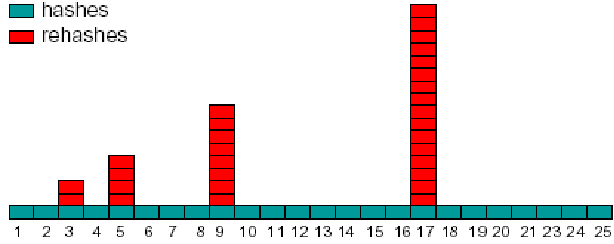 30
Amortized Analysis of Rehashing
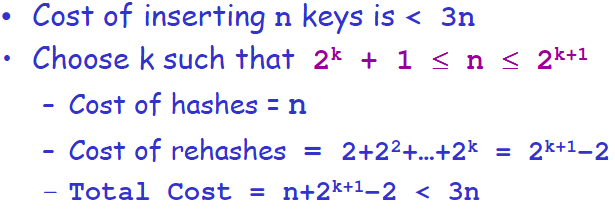 31
Homework 4
Hw04-GuiQtScribble
Deadline: 22:00, Oct. ?, 2011
32